DAY 74 AGENDA:
DG 30 ---15 minutes
Turn in Rec Letter ---  due Mon
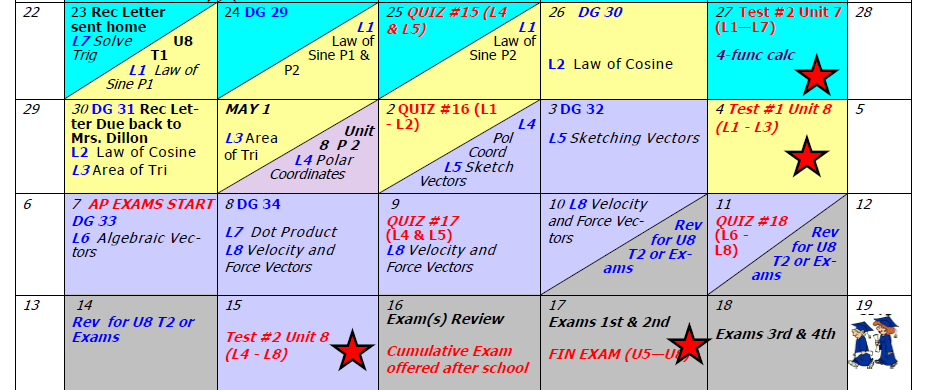 Accel Precalc
Unit 7: Extended Trigonometry
             Lesson 2: Law of Cosines
EQ:    How do you use Law of Cosines to solve
          non-right triangles?
Two Methods to Solve “Oblique Triangles”:
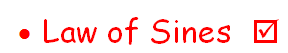 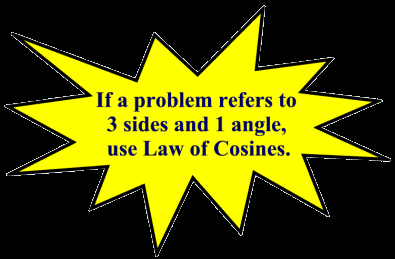 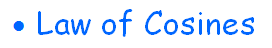 Use the Following Cases for Law of Cosines:
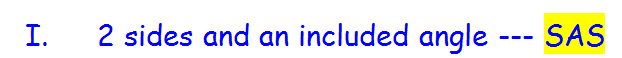 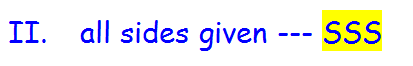 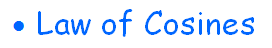 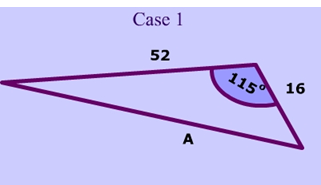 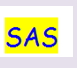 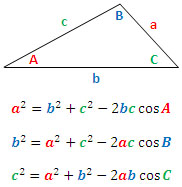 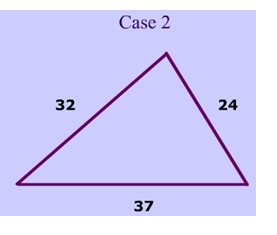 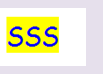 NOTE:  This is the same formula just written 3 different ways!!
Ex 1.  Given side b = 12, side c = 20 and A = 40º.   
         Find the length of side a to the nearest  
        integer.
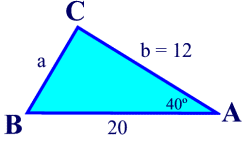 SAS
Ex. 2   Find the measure of the largest angle, to the nearest tenth of a degree, of a triangle whose sides are 9, 12, and 18.
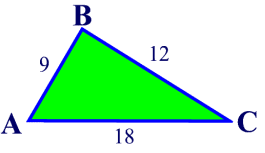 Looking for an angle means you will use…?
SSS
Ex. 3  In a parallelogram, the adjacent sides measure 40 cm and 22 cm.  If the larger angle of the parallelogram measures 116º, find the length of the longer diagonal, to the nearest integer.
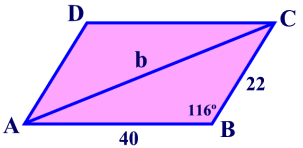 SAS
USING THE LAW OF COSINES IN AN APPLICATION (SAS)
Example 4
A surveyor wishes to find the distance between 
two inaccessible points A and B on opposite 
sides of a lake. While standing at point C, she 
finds that AC = 259 m, BC = 423 m, and 
angle ACB  measures 132°40′. Find the 
distance AB.
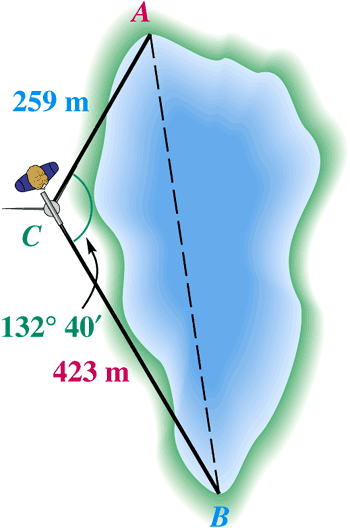 SAS
The distance between the two points is about 628 m.
Assignment:  Practice Worksheet #3
                         Practice Worksheet #4
                         Practice Worksheet #5
Go back and practice Law of Sines as well.
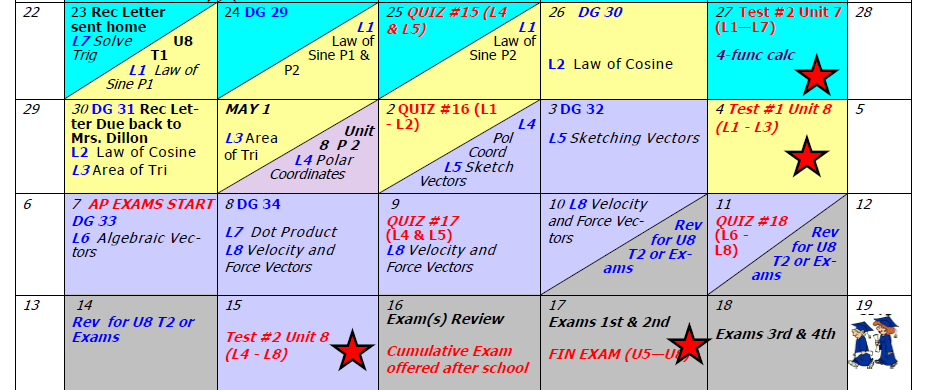